Plesso «Siciliano»
GIOCANDO CREO!
A cura di Marina Romano
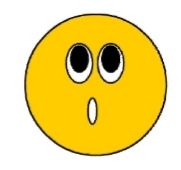 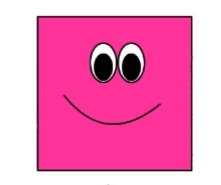 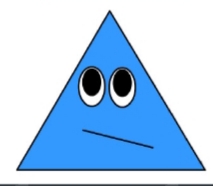 Sez. E
Ins. Esposito Teresa
Ins. Romano Marina
Tante cose puoi fare se con le forme vuoi giocare,ogni cosa si trasforma, così scopri una nuova forma!
DIVERTITI A CREARE. Ecco come!
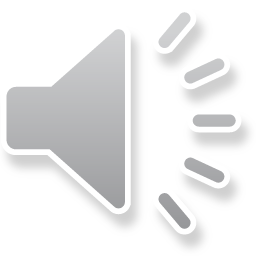 Ascolta
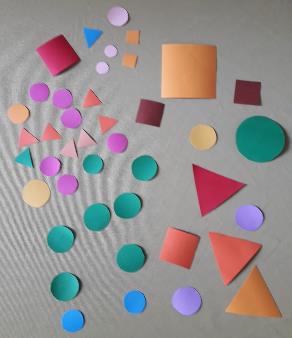 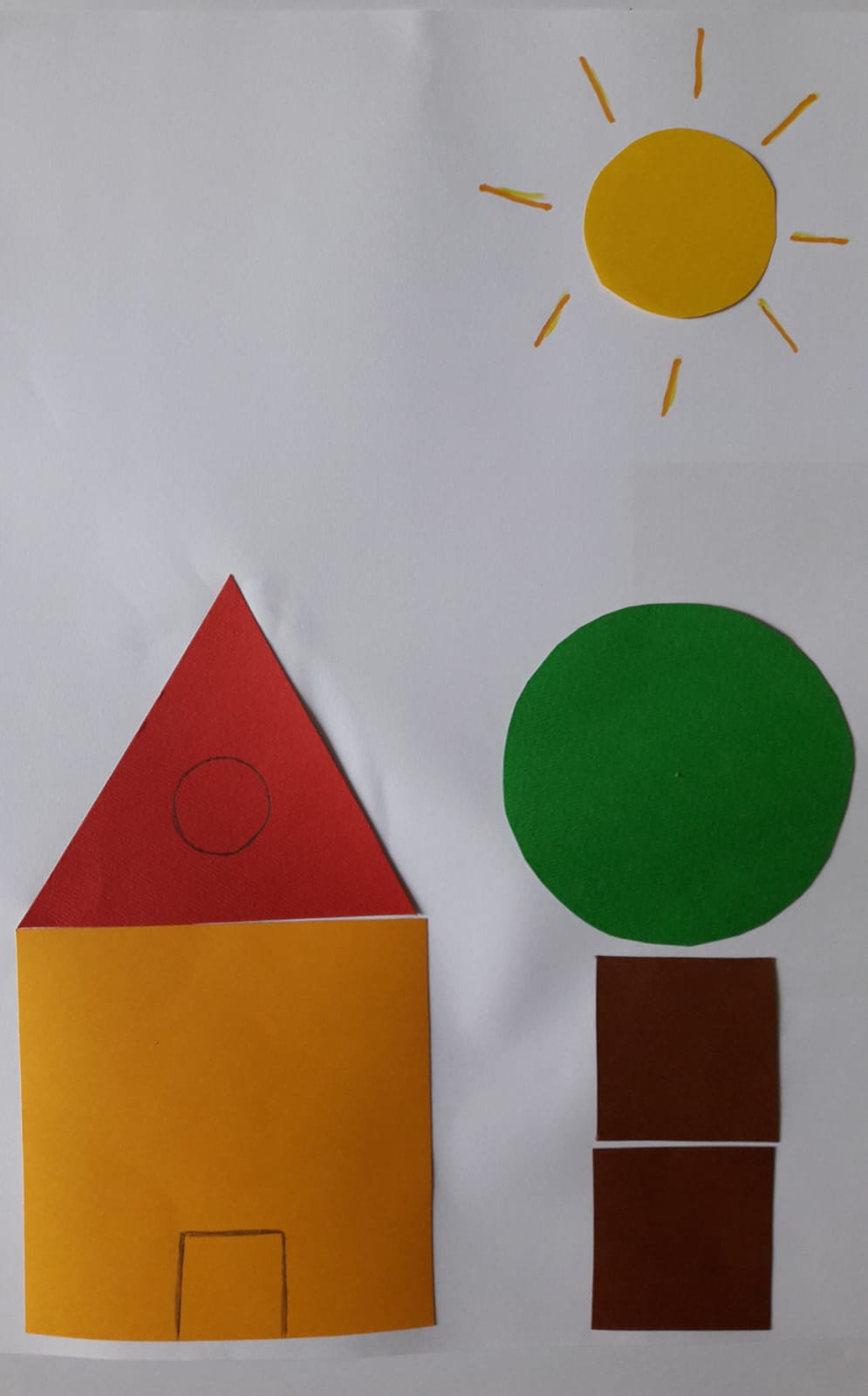 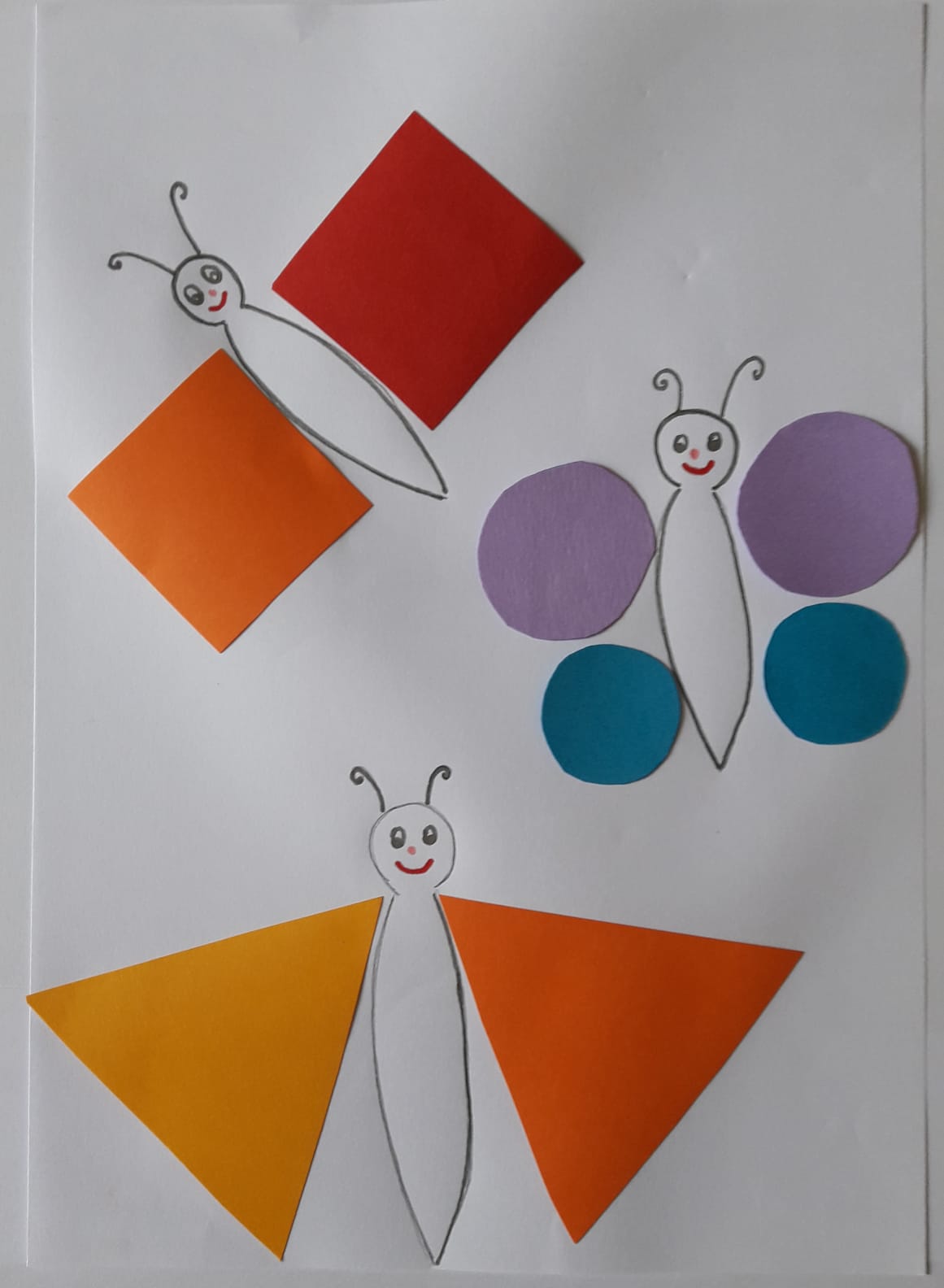 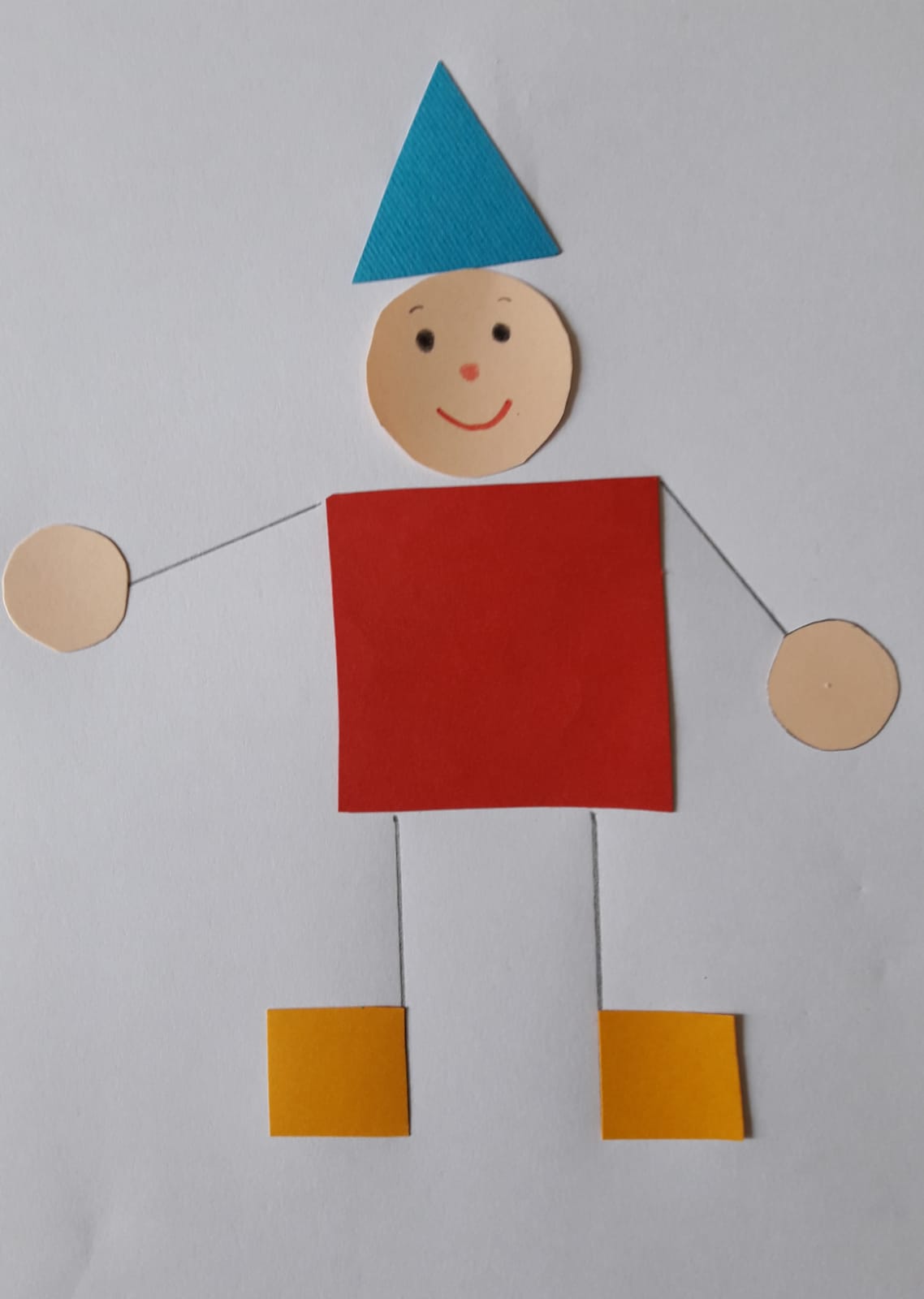 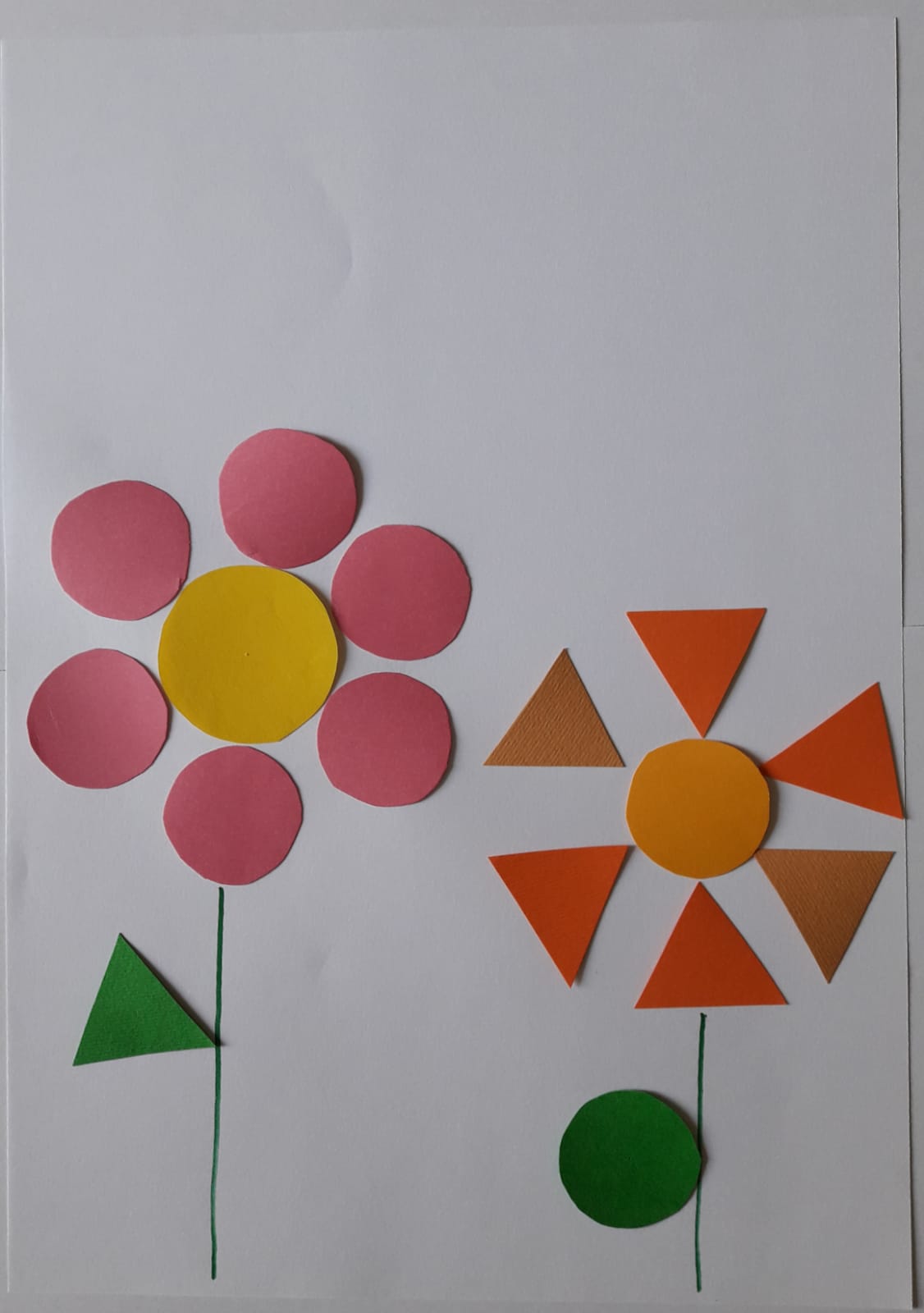 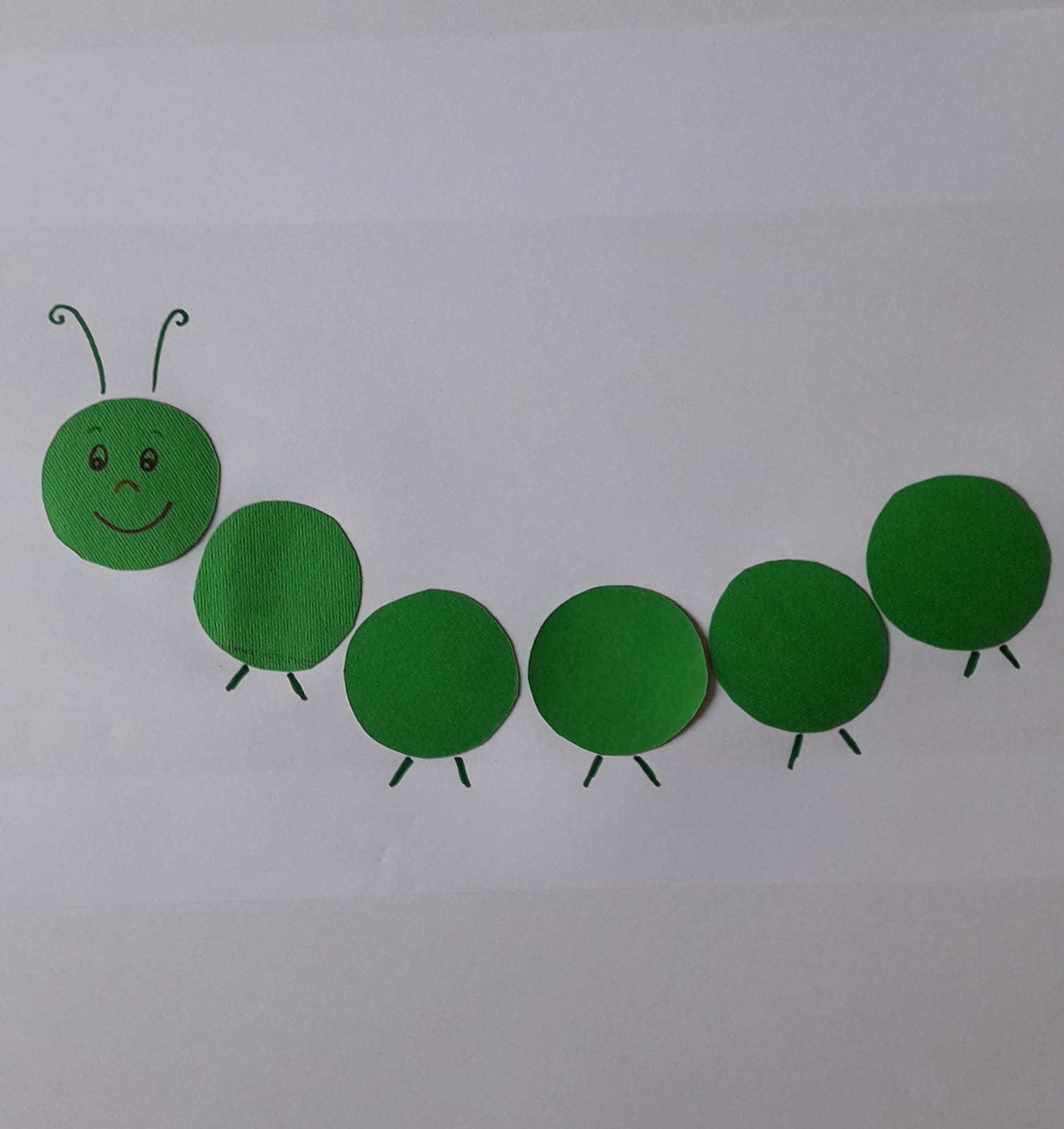 Buon lavoro!